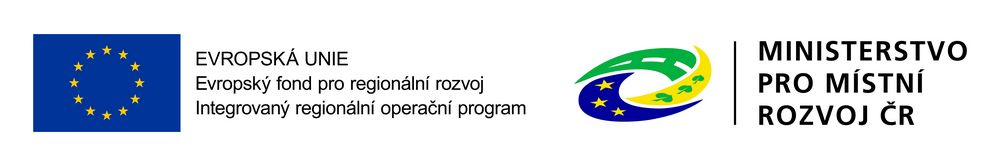 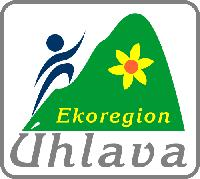 3.Výzva IROPInfrastruktura pro MŠ a ZŠ
MAS Ekoregion Úhlava, z.s.
CZ.06.4.59/0.0/0.0/15_003/0009704 Zlepšení řídících a administrativních schopností MAS Ekoregion Úhlava 2
Programový rámec IROPInfrastruktura pro MŠ a ZŠ
68. výzva IROP pro integrované projekty CLLD
https://www.irop.mmr.cz/cs/Vyzvy/Seznam/Vyzva-c-68-Zvysovani-kvality-a-dostupnosti-Infrast
Vyhlašuje MAS Ekoregion Úhlava – text výzvy a kritéria hodnocení na  webových stránkách MAS
http://ekoregion-uhlava.cz/mistni-akcni-skupina/strategie-uzemi-2014-2020/sclld-14-20/vyzvy/vyzva-3-irop
Podání žádosti – pouze elektronicky v systému MS 2014+
https://mseu.mssf.cz/
Programový rámec IROPInfrastruktura pro MŠ a ZŠ
Příjem žádostí od 27.12.2018 do 31.1. 2019 (12:00) v systému MS2014+ (https://mseu.mssf.cz/)
Zahájení realizace projektu/způsobilé výdaje: nejdříve od 1.1.2014 
Ukončení realizace projektu: nejpozději do 30.6.2023 
Realizace projektu zároveň nesmí být ukončena před podáním žádosti 
Alokace výzvy: 7 368 400Kč
Minimální celkové způsobilé výdaje 100 000 Kč
Maximální celkové způsobilé výdaje 7 368 400Kč
Míra podpory 95% EU; 5% příjemce
Financování ex-post
Podporovány jsou aktivity nezakládající veřejnou podporu (čl.107 odst.1 Smlouvy o fungování EU).
Zacílení podpory
Území realizace: území působnosti MAS Ekoregion Úhlava 
Správní území obcí Bezděkov, Čachrov, Dešenice, Hamry, Chudenín, Janovice nad Úhlavou, Klenová, Modrava, Nýrsko, Prášily, Srní, Strážov a Železná Ruda
Oprávnění žadatelé: 
U aktivity Infrastruktura pro předškolní vzdělávání
zařízení péče o děti do 3 let
školy a školská zařízení v oblasti předškolního vzdělávání
obce a organizace zřizované či zakládané obcemi
nestátní neziskové organizace
církve a církevní organizace
Nestátní neziskové organizace, církve a církevní organizace musí vykonávat činnost v oblasti školství nebo práce s dětmi a mládeží a činnost musí být v zakladatelských dokumentech přesně zapsána. Hlavním účelem jejich činností není vytváření zisku. 
U aktivity Infrastruktura základních škol
školy a školská zařízení v oblasti základního vzdělávání
obce a organizace zřizované nebo zakládané obcemi 
nestátní neziskové organizace 
církve a církevní organizace                                                                                                                       
Nestátní neziskové organizace, církve a církevní organizace musí vykonávat činnost v oblasti školství a činnost musí být v zakladatelských dokumentech přesně zapsána. Hlavním účelem jejich činností není vytváření zisku.
Zacílení podpory - Infrastruktura MŠ
Podporované aktivity:
Podpora rozšíření kapacity zařízení pro předškolní vzdělávání (zařízení péče o děti do tří let, dětských skupin a mateřských škol).  
Stavby, stavební úpravy a pořízení vybavení  za účelem dostatečné kapacity kvalitních a cenově dostupných zařízení péče o děti do 3 let, dětských skupin a mateřských škol v území, kde je prokazatelný nedostatek těchto kapacit.
Podpora je vázána na potřebu zvýšení nedostatečné kapacity předškolních zařízení v území.   
V případě, že krajská hygienická stanice udělila výjimku k dočasnému zvýšení kapacit mateřské školy (třídy), lze v projektu zařízení rekonstruovat tak, aby výjimka již nebyla potřeba 
Projekty zaměřené na MŠ zřízené podle zákona č. 561/2004 Sb. (školský zákon) ve znění pozdějších předpisů, musí být v souladu se Strategickým rámcem Místního akčního plánu vzdělávání.
Hlavní podporované aktivity  Infrastruktura předškolního vzdělávání
stavby a stavební práce spojené s výstavbou nové infrastruktury, včetně vybudování přípojky pro přivedení inženýrských sítí, 
rekonstrukce a stavební úpravy stávající infrastruktury, včetně zabezpečení bezbariérovosti dle vyhlášky č. 398/2009 Sb. o obecných technických požadavcích zabezpečujících bezbariérové užívání staveb, 
nákup pozemků a staveb (nemovitostí), 
pořízení vybavení budov a učeben, 
pořízení kompenzačních pomůcek.
Vedlejší podporované aktivity Infrastruktura předškolního vzdělávání
demolice související s realizací projektu, 
pořízení bezpečnostních prvků a zařízení, osvětlení, elektronického a mechanického zabezpečení, 
pořízení herních prvků, 
úpravy venkovního prostranství (přístupové cesty v areálu, zeleň, hřiště a herní prvky), 
projektová dokumentace, EIA, 
zabezpečení výstavby (technický dozor investora, BOZP, autorský dozor), 
pořízení služeb bezprostředně souvisejících s realizací projektu (příprava a realizace zadávacích a výběrových řízení, zpracování studie proveditelnosti), 
povinná publicita (podle kap. 13 Obecných pravidel).
Zacílení podpory - Infrastruktura ZŠ
Podporované aktivity:
Podpora rozvoje a zkvalitnění infrastruktury pro základní vzdělávání v základních školách  - Stavby, stavební úpravy a pořízení vybavení odborných učeben za účelem zvýšení kvality vzdělávání ve vazbě na budoucí uplatnění na trhu práce v klíčových kompetencích (komunikace v cizích jazycích, práce s digitálními technologiemi, přírodní vědy, technické a řemeslné obory). 
Rekonstrukce a stavební úpravy stávající infrastruktury ve vazbě na budování bezbariérovosti škol. 
zajištění vnitřní konektivity a připojení k internetu, 
rozšiřování kapacit kmenových učeben ve vazbě na sociální inkluzi či demografickou potřebnost ve správním obvodu obcí s rozšířenou působností (dále jen „ORP“) se sociálně vyloučenou lokalitou (dále jen „SVL“). Seznam správních obvodů ORP se SVL je uveden v příloze č. 5A Specif. pravidel. 
Předmětem podpory nemůže být rekonstrukce stávajících školních budov pouze z důvodu nevyhovujícího technického stavu. 
Projektové záměry musí být v souladu se Strategickým rámcem Místního akčního plánu vzdělávání. Dokumenty jsou uvedeny na webu (www.uzemnidimenze.cz)
Hlavní podporované aktivity  Infrastruktura základního vzdělávání
stavby a stavební práce spojené s výstavbou infrastruktury základních škol včetně vybudování přípojky pro přivedení inženýrských sítí, 
rekonstrukce a stavební úpravy stávající infrastruktury (včetně zabezpečení bezbariérovosti dle vyhlášky č. 398/2009 Sb. o obecných technických požadavcích zabezpečujících bezbariérové užívání staveb), 
nákup pozemků a staveb (nemovitostí), 
pořízení vybavení budov a učeben, 
pořízení kompenzačních pomůcek, 
zajištění vnitřní konektivity školy a připojení k internetu (dle přílohy č. 7A Specifických pravidel).
Vedlejší podporované aktivity Infrastruktura základního vzdělávání
demolice související s realizací projektu, 
pořízení bezpečnostních prvků a zařízení u vstupu do budovy, 
úpravy zeleně a venkovního prostranství, 
projektová dokumentace, EIA, 
zabezpečení výstavby (technický dozor investora, BOZP, autorský dozor), 
pořízení služeb bezprostředně související s realizací projektu (příprava a realizace zadávacích a výběrových řízení, zpracování studie proveditelnosti), 
povinná publicita (podle kap. 13 Obecných pravidel).
Způsobilé výdaje
Základní hlediska způsobilosti výdaje jsou uvedena v kapitole 10.1 Obecných pravidel (verze 1.11 platnost od 15.5.2018)
musí být vynaloženy v souladu s cíli IROP a specifického cíle 1.2, 
musí přímo souviset s realizací projektu, 
musí vzniknout a být vynaloženy v období od 1. 1. 2014 do data ukončení realizace projektu podle Rozhodnutí, 
musí být doloženy průkaznými doklady (faktura, doklad o úhradě, předávací protokol, smlouvy s dodavateli, viz dále Dokladování způsobilých výdajů), 
nesmí přesáhnout výši výdajů uvedenou v každé jednotlivé smlouvě uzavřené s dodavatelem, popř. jejich dodatcích 
Na hlavní aktivity projektu musí být vynaloženo minimálně 85 % celkových způsobilých výdajů (CZV) projektu, na vedlejší aktivity vynaloženo maximálně 15 % CZV projektu. (Rozložení výdajů na hlavní a vedlejší aktivity projektu je předmětem kontroly CRR při závěrečném ověření způsobilosti projektu)
Způsobilé výdaje MŠ
V případě, že dojde v mateřské škole (provozované podle zákona č. 561/2004 Sb.): 
k navýšení kapacity zařízení minimálně o 16 dětí (do navýšení kapacity se započítává i modernizace objektu z důvodu trvalého zachování kapacity, pro kterou je nyní udělena výjimka Krajské hygienické stanice), jsou v plné míře způsobilé všechny výdaje na hlavní i vedlejší aktivity projektu. 
k navýšení kapacity zařízení o méně než 16 dětí, jsou plně způsobilé pouze výdaje související s rozšířením kapacity kmenových tříd, nákup kompenzačních pomůcek a stavební úpravy budovy spojené s bezbariérovostí. Ostatní výdaje na hlavní a vedlejší aktivity jsou způsobilé v poměrné části dle navýšené kapacity a stávající kapacity vycházející z Rejstříku škol a školských zařízení. 
V ostatních typech podporovaných zařízení při budování zcela nového zařízení či při přesunu stávajícího zařízení do nových prostor nebo odkupu stávajících prostor za účelem navýšení stávající kapacity jsou způsobilé výdaje související s projektem hrazeny v plné míře. Při rozšiřování stávajícího zařízení jsou způsobilé pouze výdaje spojené s rozšířením stávající kapacity, nákup kompenzačních pomůcek a stavební úpravy budovy spojené s bezbariérovostí. Ostatní výdaje na hlavní a vedlejší aktivity jsou způsobilé v poměrné části dle navýšené kapacity a stávající kapacity.
Způsobilé výdaje na hlavní aktivity projektu MŠ
Stavby 
výstavba nové budovy sloužící pro péči o děti do 3 let nebo předškolní vzdělávání, související s rozšířením stávající kapacity zařízení, 
rozšíření stávající budovy sloužící pro péči o děti do 3 let nebo předškolní vzdělávání, související s rozšířením stávající kapacity zařízení, 
stavební úpravy stávající budovy pro péči o děti do 3 let nebo předškolní vzdělávání nebo jiného objektu pouze z důvodu rozšíření stávající kapacity předškolního vzdělávání či vzniku zcela nového vzdělávacího zařízení, 
stavební úpravy společných prostor, kmenových učeben a prostor pro spánek dětí v rámci budovy mateřské školy (zapsané do školského rejstříku), 
stavební úpravy objektu dle vyhlášky č. 398/2009 Sb. související s podporou sociální inkluze v rámci projektu rozšíření kapacit (např. zajištění bezbariérového přístupu), 
budování a modernizace související inženýrské sítě (vodovod, kanalizace, plyn, elektrické vedení) v rámci stavby, která je součástí projektu a projektové dokumentace stavby (způsobilým výdajem je přípojka realizovaná i mimo pozemek hlavní stavby, pokud je tato přípojka součástí projektové dokumentace a souvisí s realizovaným projektem). 
Stavebně upravené prostory (učebny, jídelna, sborovna, ředitelna) podpořené z IROP musí být vždy bezbariérově dostupné (včetně bezbariérového WC)
Způsobilé výdaje na hlavní aktivity projektu MŠ
Nákup pozemků a staveb 
nákup pozemku (celého, nebo jeho části) určeného pro výstavbu nové stavby, která bude sloužit pro péči o děti do 3 let nebo předškolní vzdělávání, cena pozemku nesmí přesáhnout 10 % celkových způsobilých výdajů1, 
nákup stavby (celé nebo její části), která bude sloužit pro péči o děti do 3 let nebo předškolní vzděláván 
Pořízení vybavení budov, učeben, výukových prostor 
pořízení alternativních výukových prostor např. jurty, unimobuňky/obytné kontejnery, 
pořízení nábytku, 
vybavení zázemí infrastruktury pro péči o děti do 3 let nebo předškolní vzdělávání (vybavení kmenových tříd, prostory pro spánek dětí, společné prostory, zázemí pro personál, šatny, toalety, jídelna apod.), 
pořízení kompenzačních pomůcek a kompenzačního vybavení nezbytných pro zajištění rovného přístupu ke vzdělávání dětem se speciálními vzdělávacími potřebami. 
Pořízený majetek podléhá kontrole a při nákupu vybavení je potřeba udržet výstupy z projektu po celou dobu udržitelnosti (tj. pět let od provedení poslední platby příjemci ze strany ŘO IROP) a evidovat je. 
DPH – žadatel není plátce nebo nemá nárok na odpočet DPH
Způsobilé výdaje na vedlejší aktivity projektu MŠ
demolice původního objektu, ve kterém probíhala výchova a vzdělávání dětí, a budov na pozemku objektu, jejichž odstranění souvisí s realizací projektu; demolice nemůže být jedinou aktivitou projektu, 
pořízení bezpečnostních prvků a zařízení, osvětlení, elektronického zabezpečení vstupu do budovy a mechanického zabezpečení (oplocení), 
pořízení vnitřních i venkovních herních prvků a hraček, 
úpravy venkovního prostranství v areálu zařízení péče o děti do 3 let nebo předškolního vzdělávání (zeleň, přístupové cesty v areálu zařízení, úprava a zřizování dětských hřišť, pítka, parkové úpravy, oplocení, 
pořízení a obnova mobiliáře např. lavičky, herní prvky) a přístřešky nevyžadující stavební povolení, 
parkovací místa na pozemku podpořeného zařízení pro předškolní vzdělávání (nejedná se o veřejná parkovací místa), 
zabezpečení výstavby (technický dozor investora, BOZP, autorský dozor), 
projektová dokumentace stavby, EIA, 
pořízení služeb bezprostředně souvisejících s realizací projektu (příprava a realizace zadávacích a výběrových řízení, zpracování studie proveditelnosti), 
nákup služeb, které jsou součástí pořízení dlouhodobého hmotného a nehmotného majetku, nejsou-li tyto služby součástí pořizovací ceny vybavení, 
Povinná publicita  (zajištění dle kap. 13 Obecných pravidel)
DPH - žadatel není plátce nebo nemá nárok na odpočet DPH
Způsobilé výdaje na hlavní aktivity projektu ZŠ
Stavby
stavby, přístavby, nástavby, stavební úpravy a modernizace budov sloužící základnímu vzdělávání: 
laboratoře, dílny, odborné a specializované učebny a výukové prostory ve vazbě na klíčové kompetence IROP, nezbytné zázemí těchto učeben (např. šatny k dílnám, sociální zázemí, přípravny, sklady pomůcek, úklidové komory)
odborné kabinety ve vazbě na klíčové kompetence IROP, 
školní poradenské pracoviště v budově školy, 
chodby, vstupní a spojovací prostory nezbytné pro propojení nově vybudovaných prostor, 
stavby a stavební úpravy objektu dle vyhlášky č. 398/2009 Sb. související s podporou sociální inkluze v celé budově (např. zajištění bezbariérového přístupu), 
budování a modernizace související inženýrské sítě (vodovod, kanalizace, plyn, elektrické vedení) v rámci stavby, která je součástí projektu a projektové dokumentace stavby (způsobilým výdajem je přípojka realizovaná i mimo pozemek hlavní stavby, pokud je tato přípojka součástí projektové dokumentace a souvisí s realizovaným projektem),
Způsobilé výdaje na hlavní aktivity projektu ZŠ
Stavby
pouze ve správním obvodu ORP se SVL navíc: 
nové kmenové učebny za účelem rozšíření kapacity školy, šatny a toalety pro potřeby nově vybudovaných kapacit, 
nové kabinety ve vazbě na rozšiřování kapacit školy. 
Učebny, výukové prostory, kabinety a další školní pracoviště podpořené z IROP musí být vždy bezbariérově dostupné. Základním požadavkem je zajištění bezbariérové toalety a umožnění volného pohybu osob na vozíku od vstupu do budovy po vstup do učebny (prostor) podpořené z IROP. 
Nákup pozemků a staveb 
nákup pozemku (celého, nebo jeho části) určeného pro výstavbu nové stavby, která bude sloužit základnímu vzdělávání, cena pozemku nesmí přesáhnout 10 % celkových způsobilých výdajů6, 
nákup stavby (celé nebo její části), která bude sloužit základnímu vzdělávání
Způsobilé výdaje na hlavní aktivity projektu ZŠ
Pořízení vybavení budov a zázemí 
pořízení nábytku a vybavení laboratoří, dílen, odborných a specializovaných učeben, výukových prostor, kabinetů ve vazbě na klíčové kompetence IROP včetně nezbytného zázemí těchto učeben, 
nákup výukových pomůcek a technického vybavení laboratoří, dílen, odborných a specializovaných učeben, výukových prostor a kabinetů (přípraven) ve vazbě na klíčové kompetence IROP (např. laboratorní soustavy, měřící zařízení, nářadí, SW a HW vybavení), 
pořízení nábytku a vybavení poradenských pracovišť v budově školy, 
pořízení nábytku do nově vybudovaných chodeb, vstupních a spojovacích prostor, 
vybavení venkovních výukových prostor s vazbou na klíčové kompetence IROP, 
pořízení kompenzačních pomůcek a kompenzačního vybavení nezbytných pro zajištění rovného přístupu ke vzdělávání dětem se speciálními vzdělávacími potřebami, 
pouze ve správním obvodu ORP se SVL navíc: 
pořízení nábytku a vybavení nových kmenových učeben, šaten, toalet a kabinetů ve vazbě na zvýšenou kapacitu.
Způsobilé výdaje na hlavní aktivity projektu ZŠ
Vnitřní konektivita a připojení k internetu 
Konektivita školy k veřejnému internetu (WAN) 
síťové zařízení WAN-LAN (podrobněji viz příloha č. 7A Specif-pravidel), 
bezpečnostní zařízení (podrobněji viz příloha č. 7A Specif.pravidel), 
nezbytné vybavení a vedení poslední míle k přípojnému bodu poskytovatele internetu popř. propojení budov školy (rádiový přijímač, anténní zařízení, metalické nebo optické vedení na pozemku a v budovách školy) 
nezbytné licence SW a nákup HW související s funkcionalitou síťového nebo bezpečnostního zařízení (podrobněji viz příloha č. 7A Specif.pravidel)
nezbytné vybavení pro umístění, instalaci a provoz technologie (podrobněji viz příloha č. 7A Specif.pravidel). 
Vnitřní konektivita školy (LAN) 
aktivní prvky, servery, síťové sondy a analyzátory, wifi vysílače, systém centrálního řízení wifi (centrální řadiče), úložiště pro kolektory; SW nezbytný pro provoz infrastruktury (licence OS, přístupové licence), standardní záruka. 
Další bezpečnostní prvky 
SW, HW, licence, náklady na implementaci a integraci přímo související s pořizovaným SW a HW. 
DPH – žadatel není plátce nebo nemá nárok na odpočet DPH
Způsobilé výdaje na vedlejší aktivity projektu ZŠ
demolice budov v areálu školy, jejichž odstranění souvisí s realizací projektu, 
pořízení bezpečnostních prvků a zařízení u vstupu do budovy (např. elektronické zabezpečení vstupu do budovy), 
úpravy venkovního prostranství v areálu zařízení ZŠ (zeleň, přístupové cesty v areálu školy/školského zařízení, oplocení, parkové úpravy, pořízení a obnova mobiliáře, např. lavičky) a přístřešky nevyžadující stavební povolení, 
zabezpečení výstavby (technický dozor investora, BOZP, autorský dozor), 
projektová dokumentace stavby, EIA, 
pořízení služeb bezprostředně souvisejících s realizací projektu (příprava a realizace zadávacích a výběrových řízení, zpracování studie proveditelnosti), 
nákup služeb, které jsou součástí pořízení dlouhodobého hmotného a nehmotného majetku, nejsou-li tyto služby součástí pořizovací ceny vybavení, 
Povinná publicita  (zajištění dle kap. 13 Obecných pravidel)
DPH - žadatel není plátce nebo nemá nárok na odpočet DPH
Povinné přílohy žádosti  MŠ a ZŠ
Žadatel dokládá tyto přílohy (více ve Specifických pravidlech výzvy č. 68 IROP; verze 1.2, platnost od 3.5.2018 v kapitole 3.1.4.):
Plná moc v případě přenesení pravomocí na jinou osobu (záložka Identifikace projektu)
Zadávací a výběrová řízení (záložka Informování o projektu modul Veřejné zakázky) – povinně dodává pouze uzavřenou Smlouvu na plnění zakázky
Ostatní přílohy žadatel dokládá v záložce Dokumenty:
Studie proveditelnosti - zpracovaná podle osnovy uvedené v příloze č. 4A Specifických pravidel
Doklad o prokázání právních vztahů k majetku, který je předmětem projektu - dokládá výpisy z katastru nemovitostí u majetku, který bude předmětem projektu (nesmí být k datu podání žádosti starší než 3 měsíce) nebo jiné listiny, které osvědčují jiné právo k uvedenému majetku (nájemní smlouva). 
Čestné prohlášení o skutečném majiteli - pokud je žadatelem právnická osoba mimo veřejnoprávní právnické osoby (Obecná pravidla pro žadatele a příjemce; kap. 2.6.1. Vzor čestného prohlášení je v příloze č. 30 Obecných pravidel)
Povinné přílohy žádosti  MŠ a ZŠ
Doklady o právní subjektivitě
Nestátní neziskové organizace doloží: 
zakladatelskou smlouvu, zakládací či zřizovací listinu nebo jiný dokument o založení, který zároveň doloží veřejně prospěšnou činnost organizace v oblasti práce s dětmi a mládeží nebo v oblasti školství a prokáže, že účelem hlavní činnosti není vytváření zisku; 
stanovy, ve kterých musí být ustanovení o vypořádání majetku při zániku organizace, jestliže to nevyplývá ze zákona. 
Církve doloží: 
výpis z Rejstříku církví a náboženských společností a čestné prohlášení, že daný subjekt vykonává veřejně prospěšnou činnost v oblasti práce s dětmi a mládeží nebo v oblasti školství. 
Církevní organizace doloží: 
zakladatelskou smlouvu, zakládací či zřizovací listinu nebo 
jiný dokument o založení a dokument, který doloží veřejně prospěšnou činnost organizace v oblasti práce s dětmi a mládeží nebo v oblasti školství a prokáže, že účelem hlavní činnosti není vytváření zisku. 
Ostatní výše neuvedené právnické osoby doloží: 
výpis z Obchodního rejstříku, který v době podání žádosti nesmí být starší 3 měsíců, 
výpis z Živnostenského rejstříku, který v době podání žádosti nesmí být starší 3 měsíců, 
výpis z Rejstříku škol a školských zařízení. 
Fyzické osoby podnikající doloží: 
výpis z Živnostenského rejstříku, který v době podání žádosti nesmí být starší 3 měsíců.
Povinné přílohy žádosti  MŠ a ZŠ
Územní rozhodnutí nebo územní souhlas nebo veřejnoprávní smlouva nahrazující územní řízení – dle toho co stavba vyžaduje v souladu se zákonem (dokument musí nabýt právní moci nejpozději k datu, které odpovídá dnu podání žádosti o podporu)
Pokud žadatel požádal o vydání společného povolení nebo společného souhlasu, kterým se stavba umísťuje a povoluje, předložil na stavební úřad návrh veřejnoprávní smlouvy, která nahradí současně územní rozhodnutí a stavební povolení nebo pokud stavba nevyžaduje územní rozhodnutí ani územní souhlas, tuto přílohu nedokládá a přiloží dokument, ve kterém bude uvedeno, že tato příloha je nerelevantní.  
Žádost o stavební povolení nebo ohlášení, případně stavební povolení nebo souhlas s provedením ohlášeného stavebního záměru nebo veřejnoprávní smlouva nahrazující stavební povolení - k datu podání žádosti lze doložit pouze žádost o stavební povolení, ohlášení, návrh veřejnoprávní smlouvy nahrazující stavební povolení nebo oznámení stavebního záměru s certifikátem autorizovaného inspektora, potvrzené stavebním úřadem nejpozději k datu, které odpovídá dnu podání žádosti o podporu, a všechny jejich přílohy, nejsou-li doloženy v jiné příloze žádosti o podporu. Nejpozději do vydání Rozhodnutí je nutné doložit výše uvedené platné dokumenty.
Povinné přílohy žádosti  MŠ a ZŠ
Projektová dokumentace pro vydání stavebního povolení nebo pro ohlášení stavby – žadatel dokládá projektovou dokumentaci dle platných právních předpisů, zpracovanou autorizovaným projektantem nebo která je ověřena stavebním úřadem ve stavebním řízení (obsahuje alespoň razítko s podpisem a označením stavebního úřadu alespoň na titulní straně projektové dokumentace)
Pokud projekt obecně nevyžaduje územní rozhodnutí, územní souhlas, stavební povolení ani souhlas s provedením ohlášeného stavebního záměru, žadatel tuto přílohu nedokládá a přiloží dokument, ve kterém bude uvedeno, že tato příloha je nerelevantní 
Položkový rozpočet stavby – dle Specifických pravidel (Způsobilé výdaje projektu – Hlavní aktivity, Vedlejší aktivity; Nezpůsobilé výdaje projektu; Celkové výdaje projektu)
Výpočet čistých jiných peněžních příjmů – pokud je žadatel předpokládá
Výpis z Rejstříku škol a školských zařízení za všechny školy a školská zařízení dotčená projektem (nesmí být v době podání žádosti starší 3 měsíců)
Stanovisko Krajské hygienické stanice ke kapacitě školy – dokládá se jen u předškolních zařízení
Projekt vytvářející peněžní příjmy
Projekty vytvářející příjmy podle čl. 61 Obecného nařízení 
CZV>20 mil Kč
Projekt vytváří tzv. čisté příjmy po dokončení. Příjmy projektu pocházejí z plateb hrazených za služby (např. školkovné, poplatky za zájmové aktivity, stravné) nebo za prodej/pronájem pozemků, budov a staveb a lze je předem odhadnout. 
Žadatel provádí výpočet výše dotace v modulu CBA v MS2014+. Postup je uveden v kapitole 3.1.11 Specifických  pravidel 
Projekty vytvářející příjmy mimo čl. 61 Obecného nařízení 
CZV >1 mil Kč
V průběhu realizace projektu se vytvoří čisté jiné peněžní příjmy (např. prodej vyřazeného zařízení MŠ).
Čisté jiné peněžní příjmy se vypočítají jako rozdíl mezi jinými peněžními příjmy, vytvořenými projektem, a provozními výdaji projektu vzniklými během realizace projektu.  
Pokud žadatel předpokládá jiné peněžní příjmy, provede výpočet, zda se jedná o čisté jiné peněžní příjmy podle přílohy č. 29 Obecných pravidel, a výslednou hodnotu uvede v modulu eCBA.
Modul CBA - Cost Benefit Analýzy (analýzy nákladů a výnosů)
Pro projekty, jejichž celkové způsobilé výdaje jsou nižší nebo rovny 5 mil. Kč, zpracovává žadatel Studii proveditelnosti ve struktuře uvedené v příloze č. 4A Specifických pravidel. CBA v MS2014+ žadatel nevyplňuje. 
Pro projekty s celkovými způsobilými výdaji vyššími než 5 mil. Kč žadatel zpracovává Studii proveditelnosti ve struktuře uvedené v příloze č. 4A Specifických pravidel. V modulu CBA v MS2014+ zpracovává finanční analýzu (FA). 
Postup pro zpracování CBA je v příloze č.17 Obecných pravidel IROP
Hodnocení projektů
Kritéria formálních náležitostí a přijatelnosti (FNaP) – hodnotí zaměstnanci MAS Ekoregion Úhlava dle stanovených kritérií
Věcné hodnocení (VH)- Výběrová komise MAS formou bodového hodnocení 
minimální bodová hranice pro splnění podmínek věcného hodnocení je 20 bodů
Při výběru projektů platí pořadí projektů a jejich bodové ohodnocení z věcného hodnocení, nelze jej měnit. 
Programový výbor může určit náhradní projekty, které uvádí v zápise z jednání. 
Závěrečné ověření způsobilosti projektů - provádí CRR  dle Obecných a Specifických pravidel pro žadatele a příjemce 
Kritéria hodnocení (FNaP a VH) jsou uvedena u výzvy http://ekoregion-uhlava.cz/mistni-akcni-skupina/strategie-uzemi-2014-2020/sclld-14-20/vyzvy/vyzva-3-irop
Věcné hodnocení MAS: zvýhodnění projektů s nižšími CZV (do 1,5 mil Kč), kde žadatelem je menší obec (do 1000 obyvatel) a dochází k doplnění chybějící komunikace pro pěší v trase pozemní komunikace
Hodnocení projektů
Každý žadatel může podat žádost o přezkum, i když uspěl, nejpozději do 15 kalendářních dnů ode dne doručení oznámení o výsledku hodnocení.
Interní postupy MAS Ekoregion Úhlava pro programový rámec IROP, kterými se MAS řídí při hodnocení projektů,  jsou uvedeny na http://www.ekoregion-uhlava.cz/mistni-akcni-skupina/strategie-uzemi-2014-2020/sclld-14-20/interni-postupy-irop
Děkujeme za pozornost.

Gabriela Šindlerová
sindlerova@ekoregion-uhlava.cz
Tomáš Havránek
havranek@ekoregion-uhlava.cz